Слайд шоу Методическая разработка "Веселые картинки"
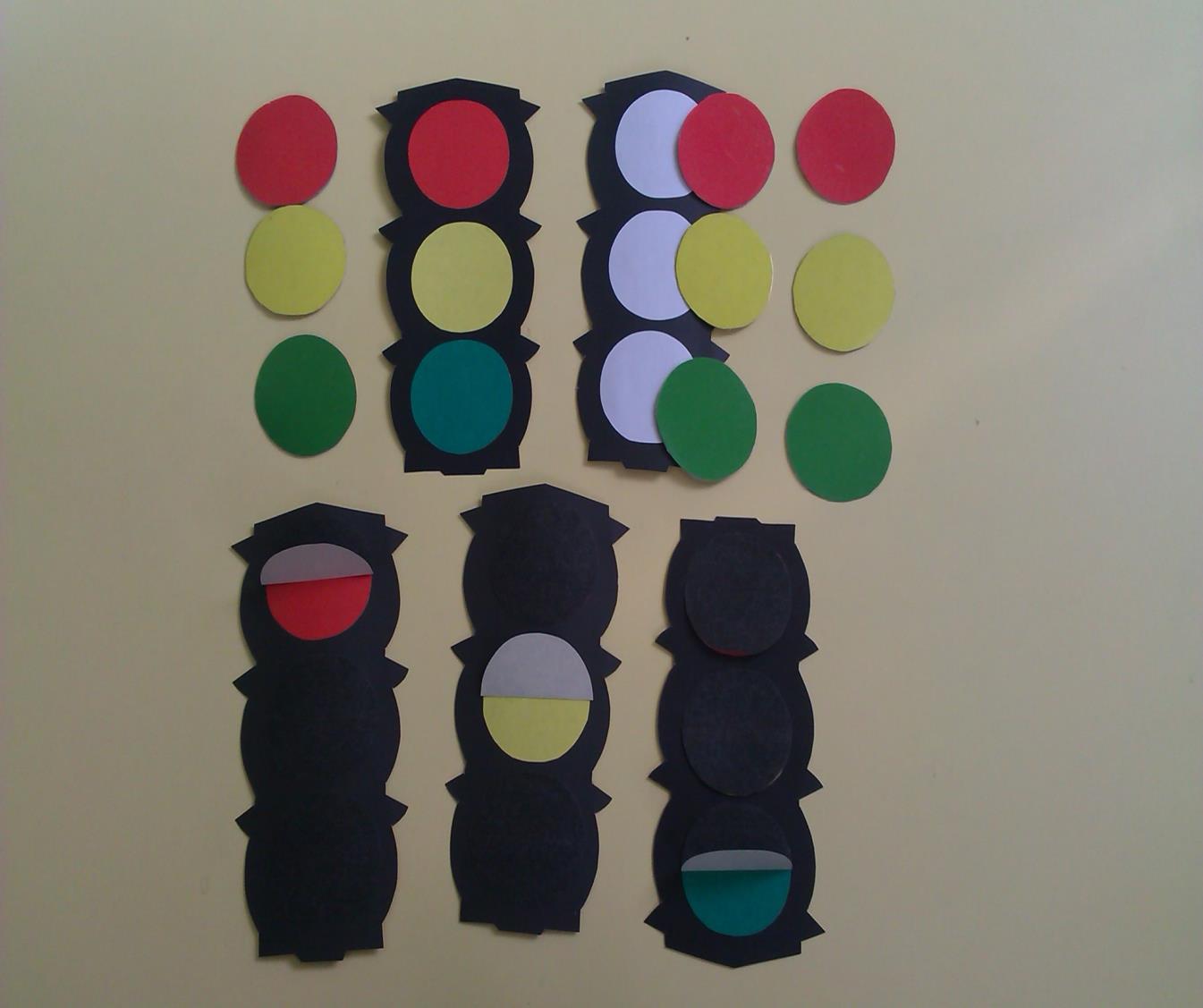 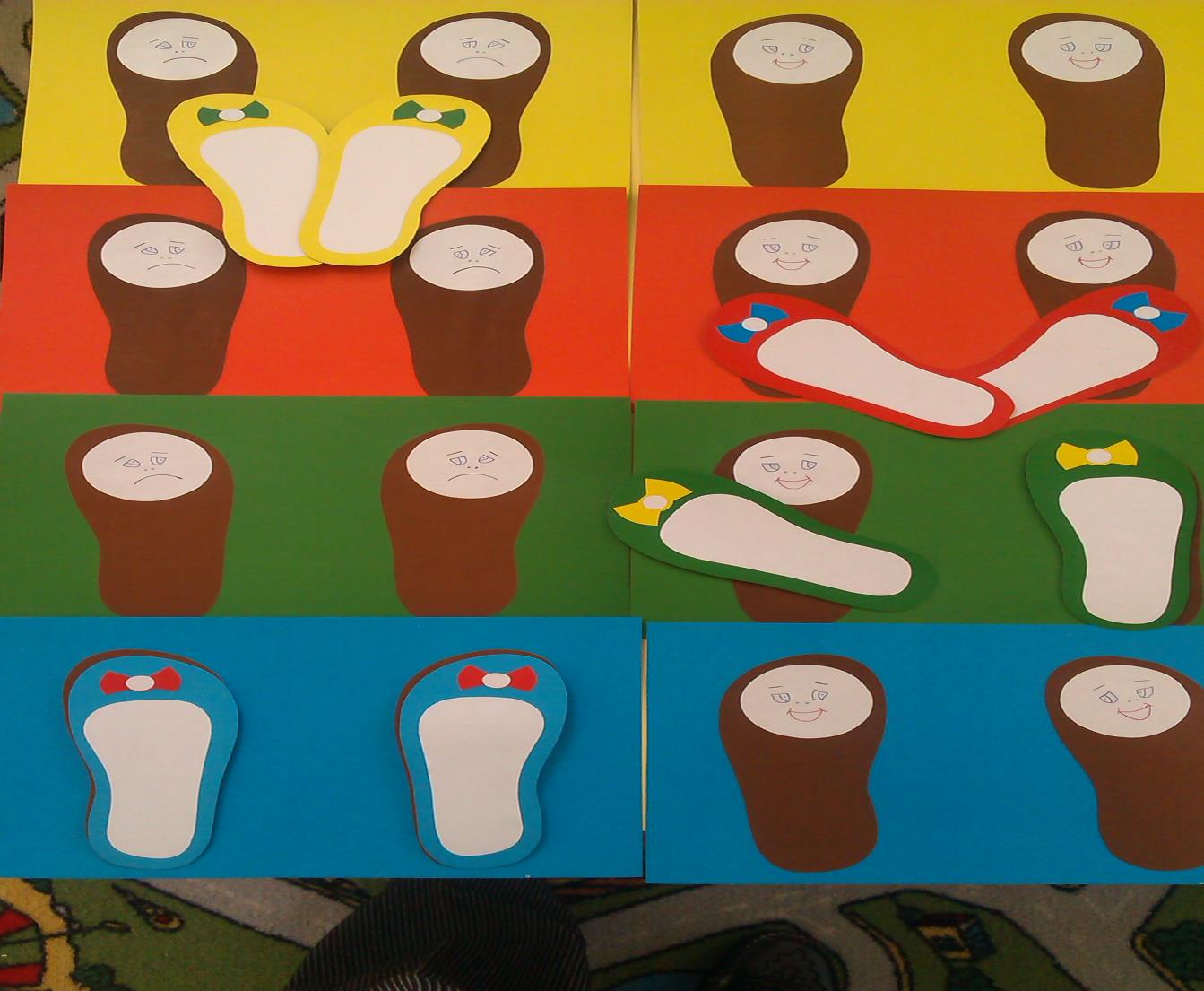 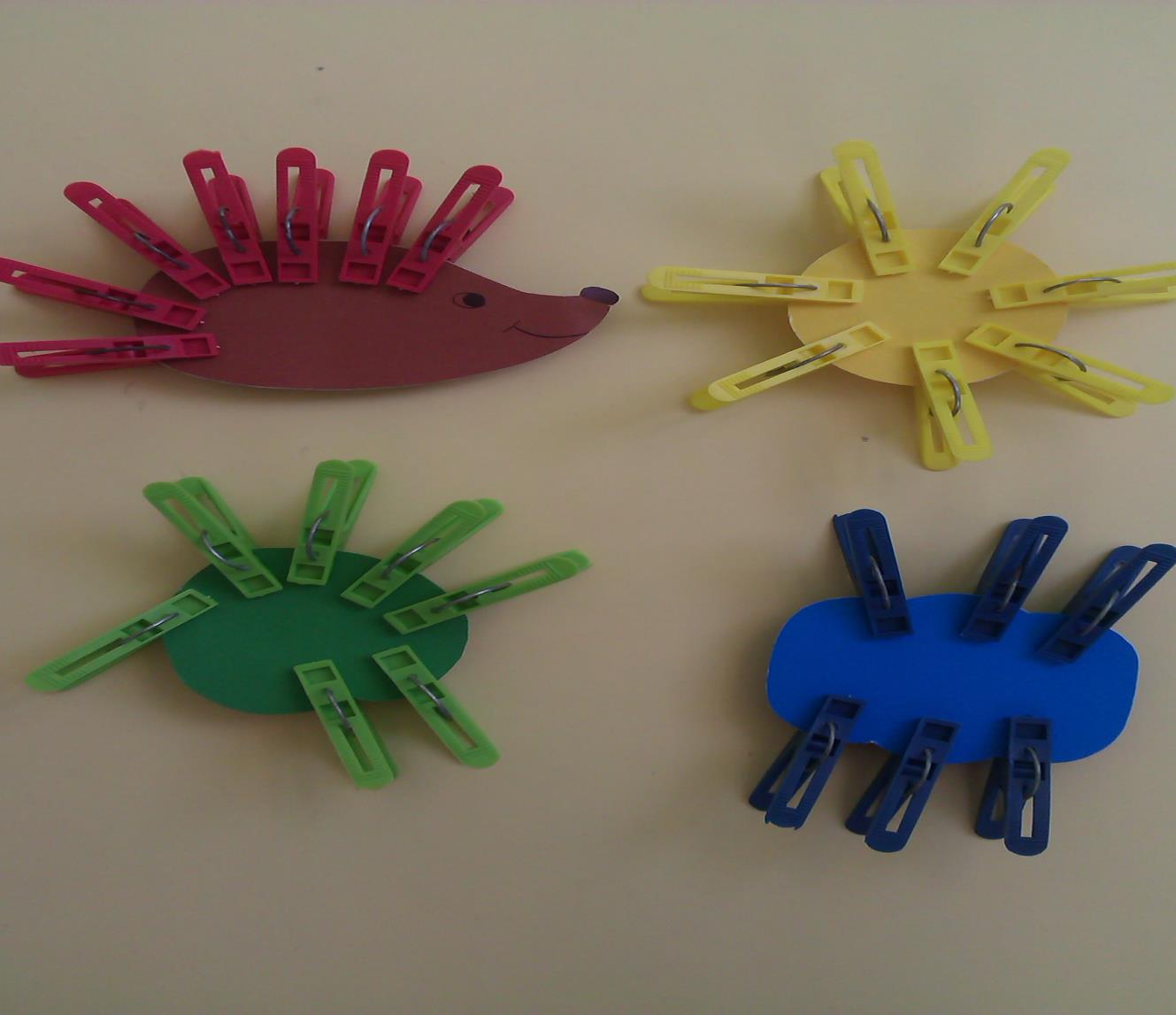 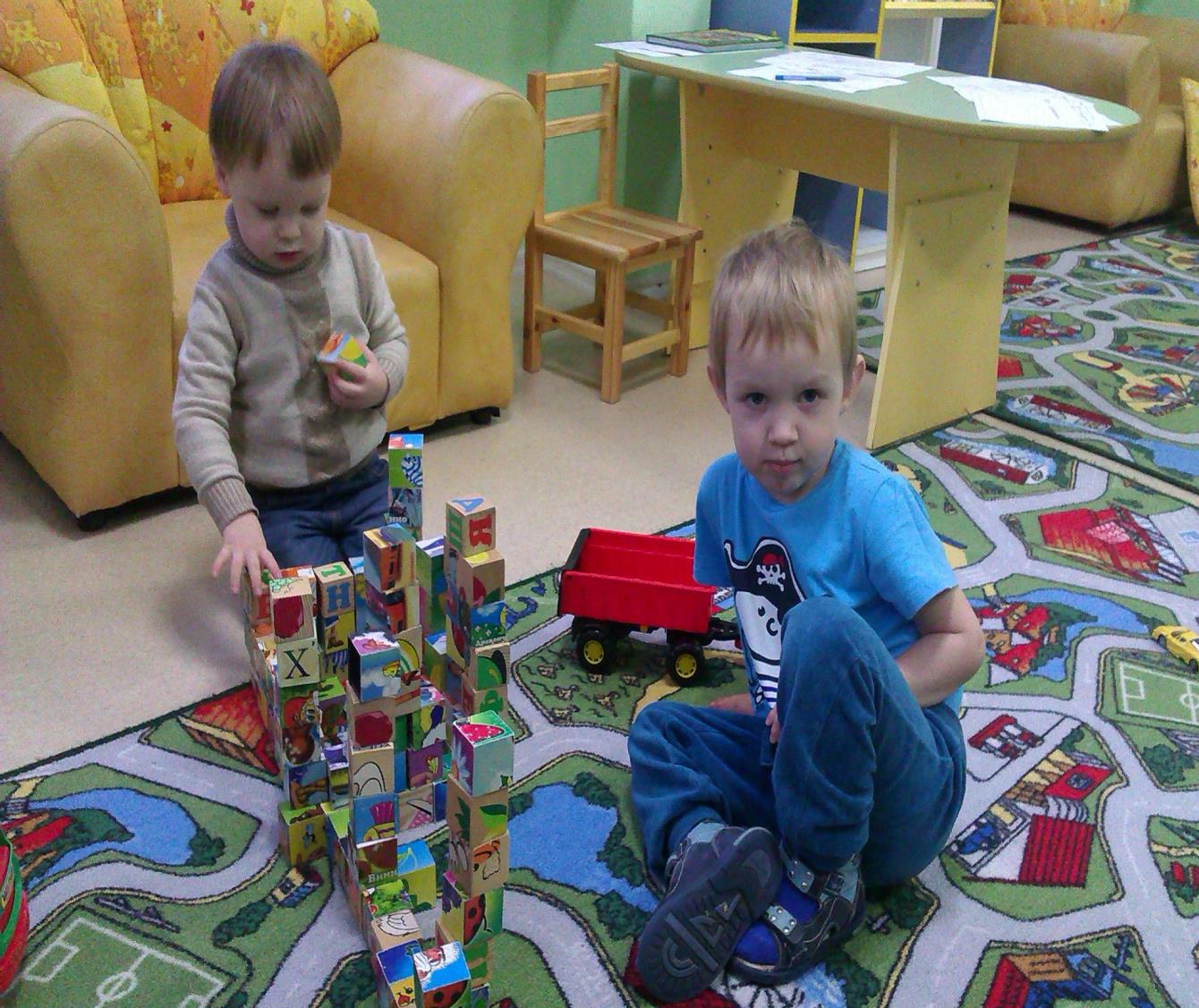 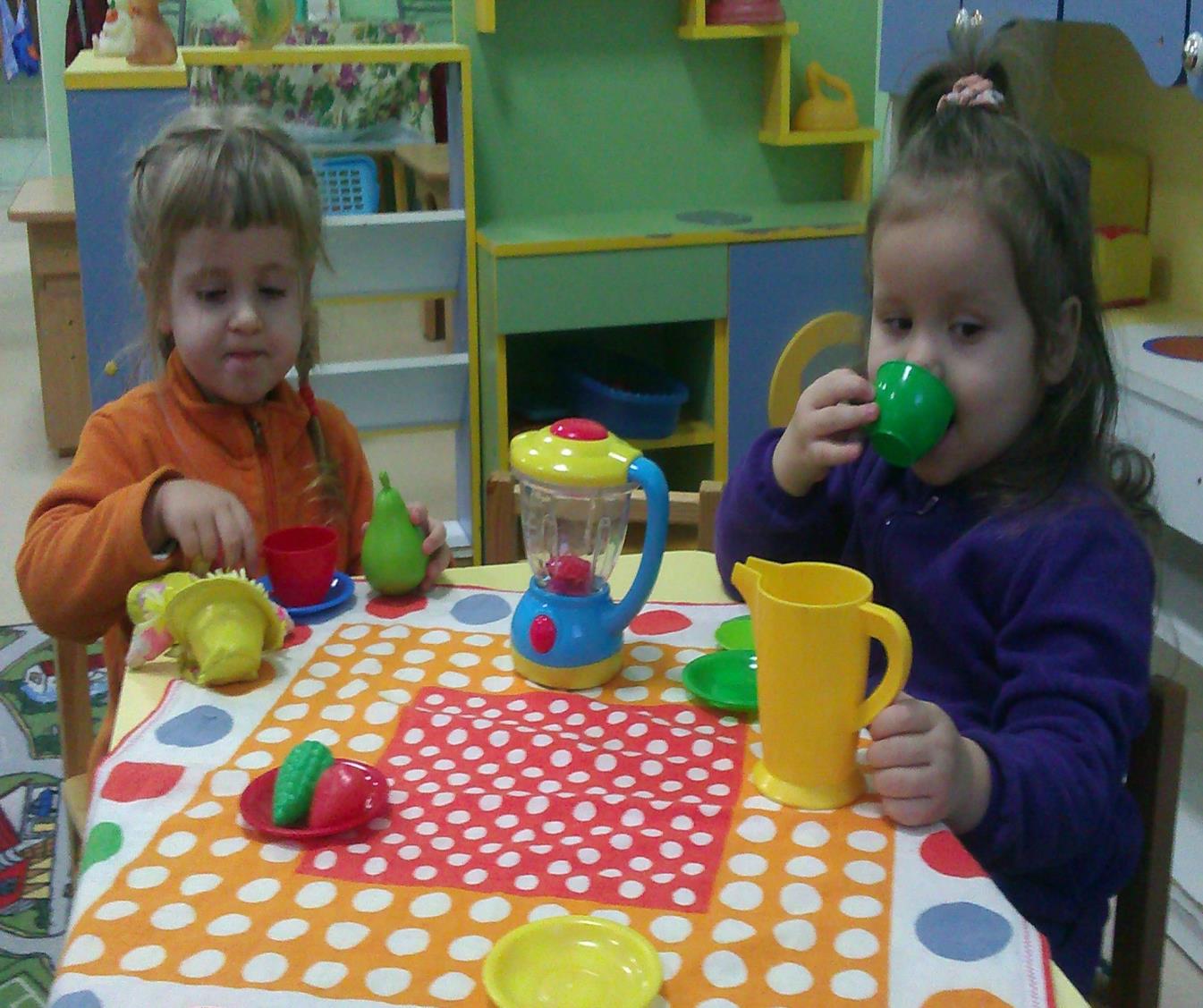